Ultimate Frisbee
Tyler, Jonah, Abby, Gavin, Zain, Matt
Overview of the Ultimate Frisbee
This presentation will cover:
Statement of Ultimate Frisbee problem
Inheritance
Person Class
UltimatePlayer Class
Captain Class
Outline of the toString() method in Captain class
The Problem
For this assignment, you will create a hierarchy of five classes to describe various elements of a an ultimate frisbee team.
The classes you will write are: Person, UltimatePlayer, and Captain.
We will use inheritance to be efficient in using methods that we previously have written.
Within your classes, the methods should be able to gather data on each ultimate frisbee player, and then return those values.
Inheritance
For your class inheritance, it should look something like this:
  public class Person{ ..
  }
  public class UltimatePlayer extends Person { .. 
  }
  public class Captain extends UltimatePlayer{ ..
}
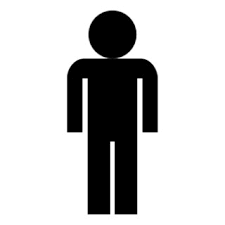 Person Class
UltimatePlayer Class
Although very similar to that of the Person Class, we must create a new constructor which stores the value of the player's position as well.
For the toString method, we will use the "super." Keyword to reference the person toString method, then additionally return the position of the player.
UltimatePlayer extends Person
Captain Class
For the Captain class, we will inherit the methods created by the UltimatePlayer class.
The new constructor will have to additionally store the value of whether the captain is on offense or defense.
The only difference in the two method's toString methods is returning whether the captain is offense or defense.
Captain extends UltimatePlayer
ToString() Method in Captain Class
This is an example of an override method.The assignment calls to return the values as followed:


With three spaces placed before lines 2 through 4.
Firstly we would call upon super.toString(), to print lines 1 through 3, then additionally return something along the lines of:
Lee, Sarah
     Jersey #: 2
     Position: handler
     Captain: offense
ToString() Method Continued
Since we only have a boolean value for the type of player the Captain is, we must use an if loop to assign a value to what will be returned.
String o = "";
If(type == true) {
    O = "offense";
} else {
    O = "defense";
}
…
Return "   Captain: " + o;